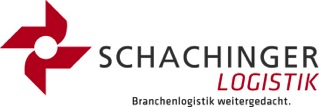 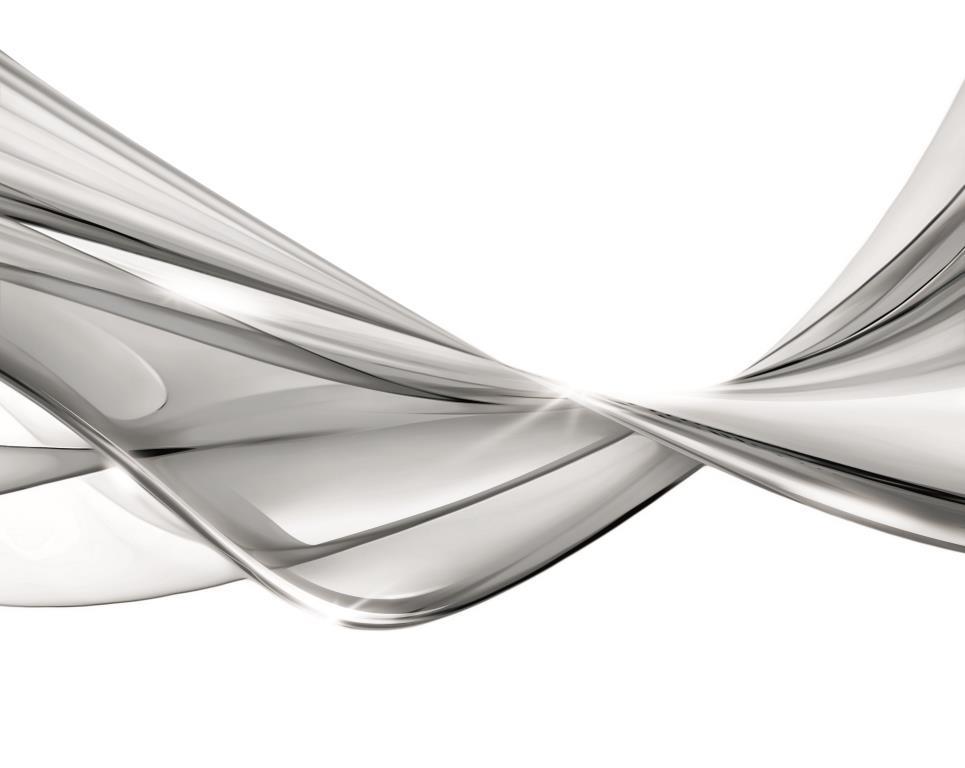 Evolution im Warehouse
Max Schachinger
Geschäftsführer Schachinger Logistik
Multimodaler LogistikparkSchachinger Hörsching
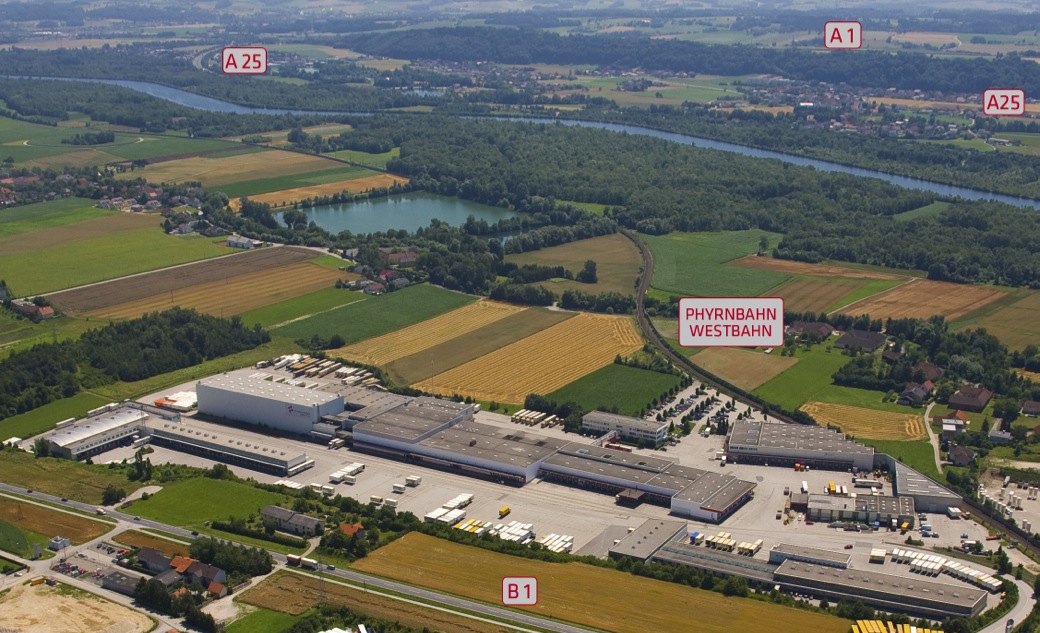 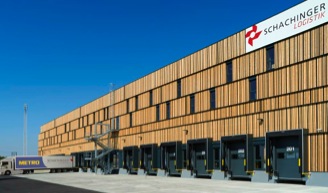 Realität im Gewerbebau
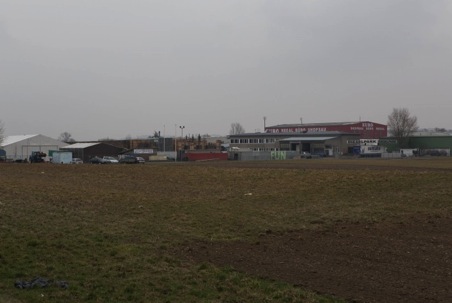 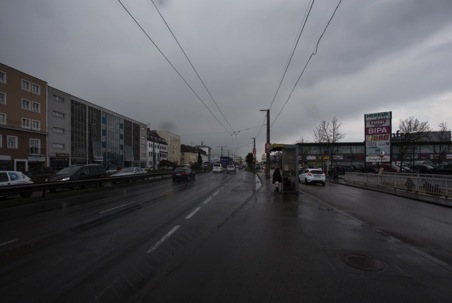 Leistungsgesellschaft
Nachkriegsarchitektur
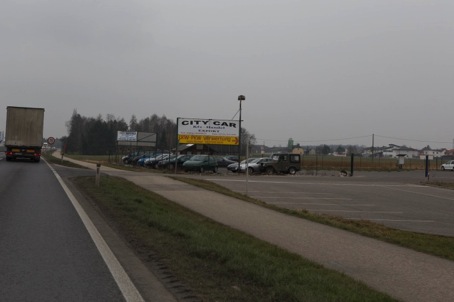 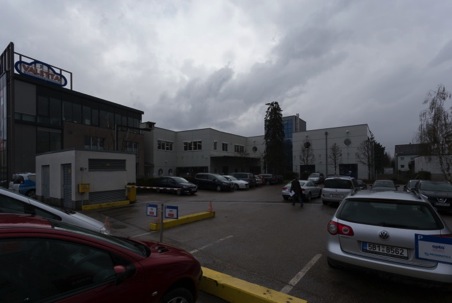 ROI Sanierung
Realität in der Lagerarbeit
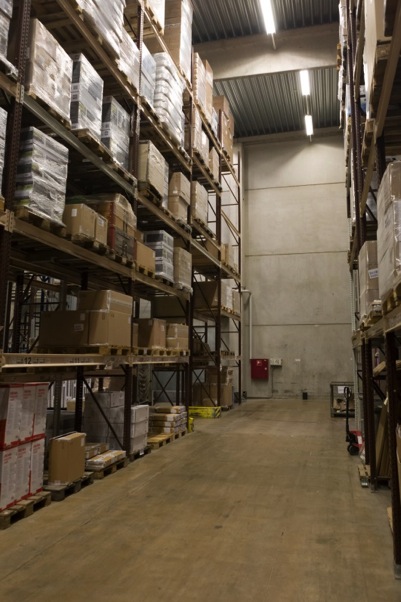 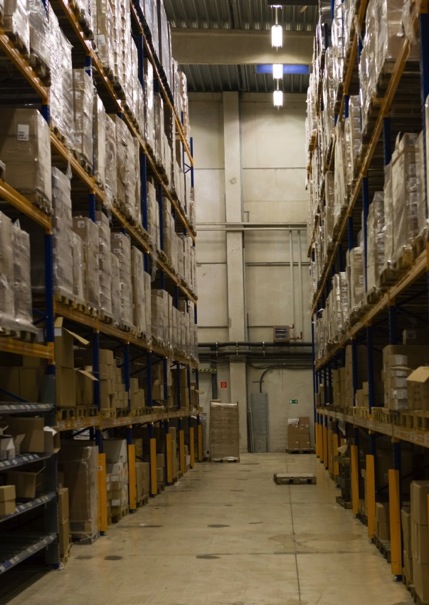 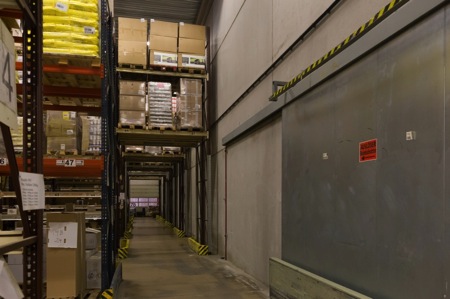 Verbaute Prozesse auf Jahrzehnte
Eindimensionale Architektur
Demographie
Mission StatementSchachinger Logistik
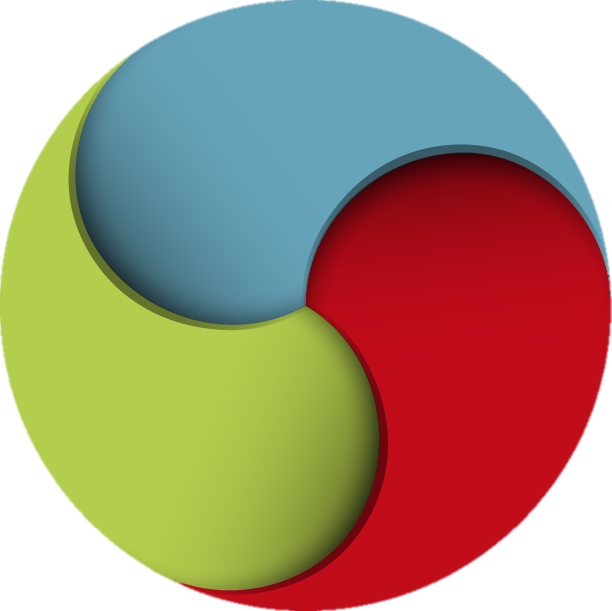 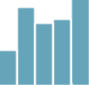 Ökonomie
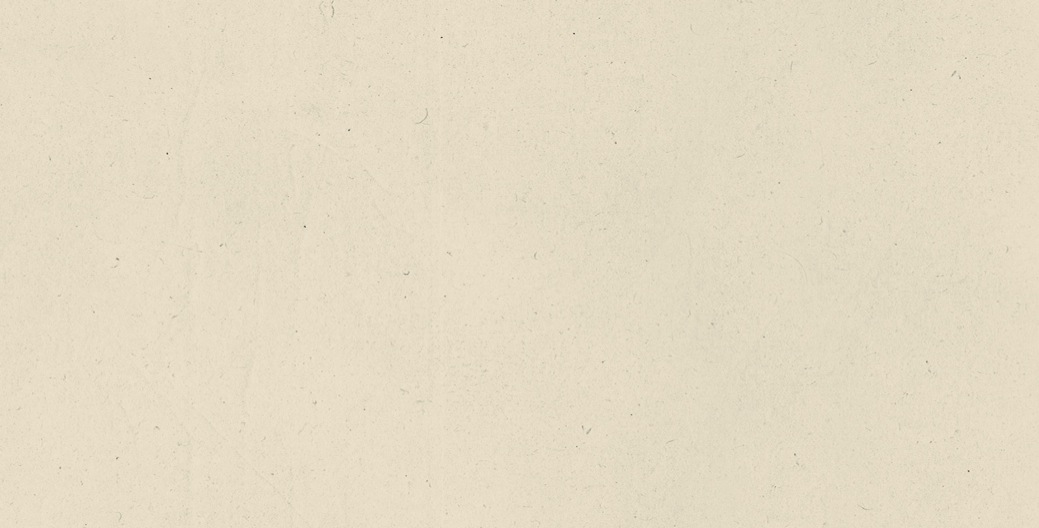 Gemeinsam im Team wirtschaftlichen Erfolg erzielen; Nachhaltigkeit durch sozialen & ökologischen Geist
Soziales
Lernende Organisation Schachinger für eine lebendige temperamentvolle Organisation für dynamisches Wachstum durch Innovation & Flexibilität
Ein gesundes Unternehmen mit gesunden Mitarbeitern in einer gesunden Umwelt
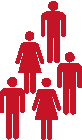 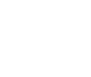 Ökologie
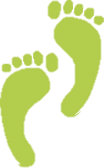 Maßgebliche KosteneinflussfaktorenWie rechnet sich das?
Errichtung nach dem „Total Costs of Life Cycle – Ansatz“
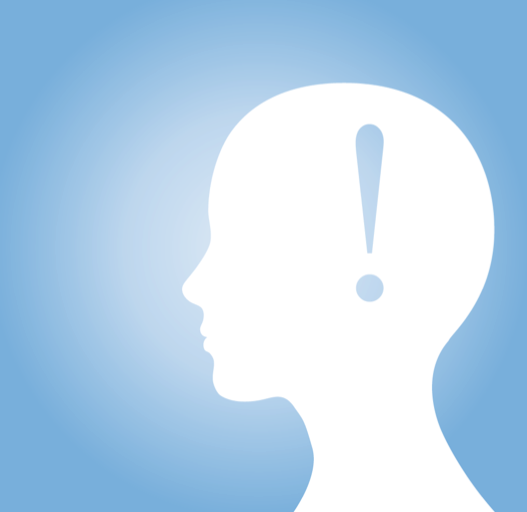 Energiebereitstellung
für Heizen & Kühlen über 
therm. Grundwassernutzung

Effizienter Energiehaushalt durch
Wärmedämmung & Luftdichtheit
Errichtungskosten?
Betriebskosten?
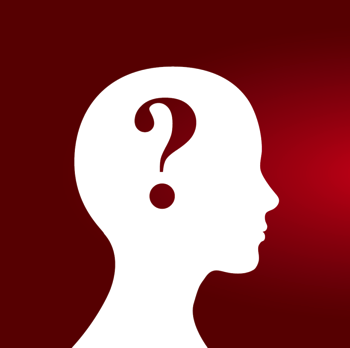 Optimierung der logistischen Prozesse kürzere Fahrwege & Funkabw.

Inspirierende Innengestaltung 
DoppelnutzungFrühschicht - Spätschicht
Life Cycle Costs?
Nullenergie Lagerhalle
100 % Passivhaus
Energiekennzahlen?
Ansatzpunkt 1: Prozess-EffizienzLogistik im Green Blue Building
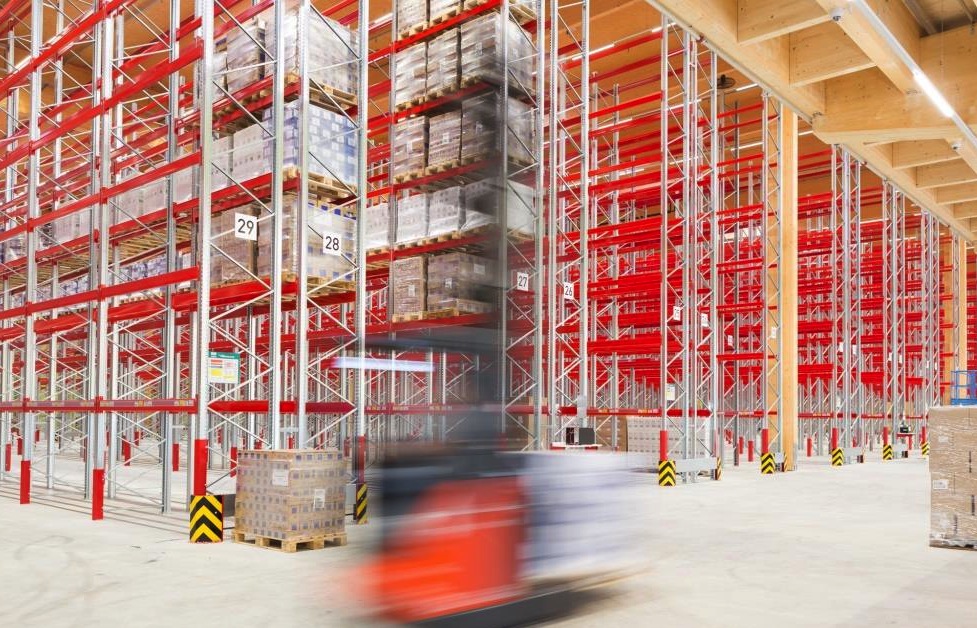 Maximale Ausnutzung
der Hallenhöhe
Optimale Rasterung
der Palettenstellplatzhöhen
Zwischenebene für
Co-Packing
Angepasste Gangbreiten
Kurze Fahrwege Rampe - Regal
Ansatzpunkt 2: Energie-EffizienzLogistik im Green Blue Building
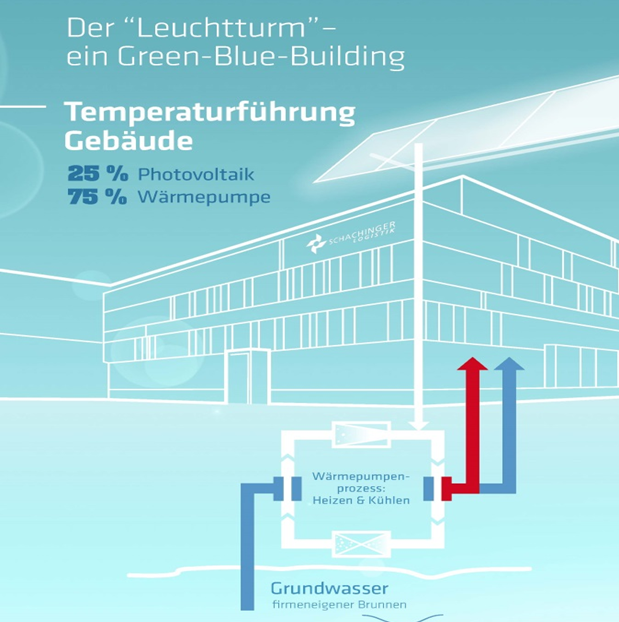 Gesamtstrom zu 100% aus regenerativen QuellenStrombedarf für Heizen & Kühlen zur Gänze aus Eigenproduktion
Maximale CO2-Effizienzinkl. Einsatz von CO2-armen Beton in der Bauphase
Minimale Betriebskosten auf Passivhaus-NiveauEnergiekennzahl: 10,3 kWh/m² a
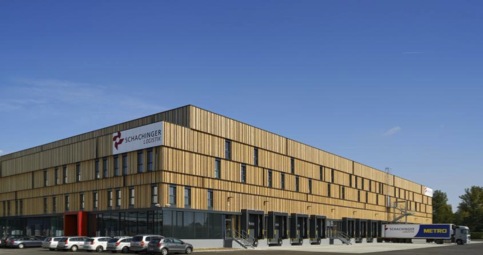 Europäisches LeuchtturmprojektLogistik im Green Blue Building
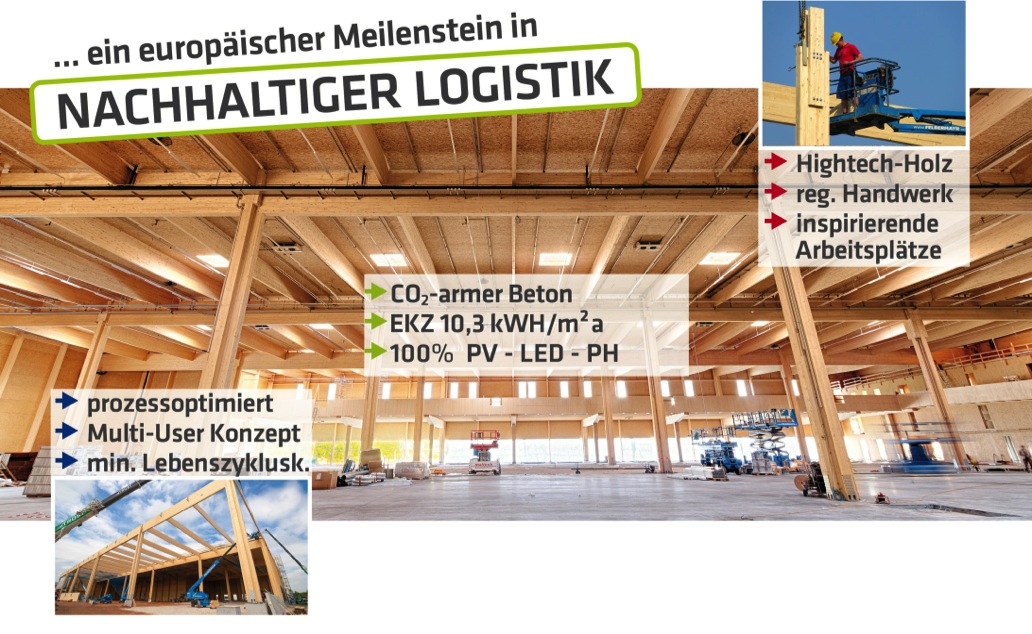 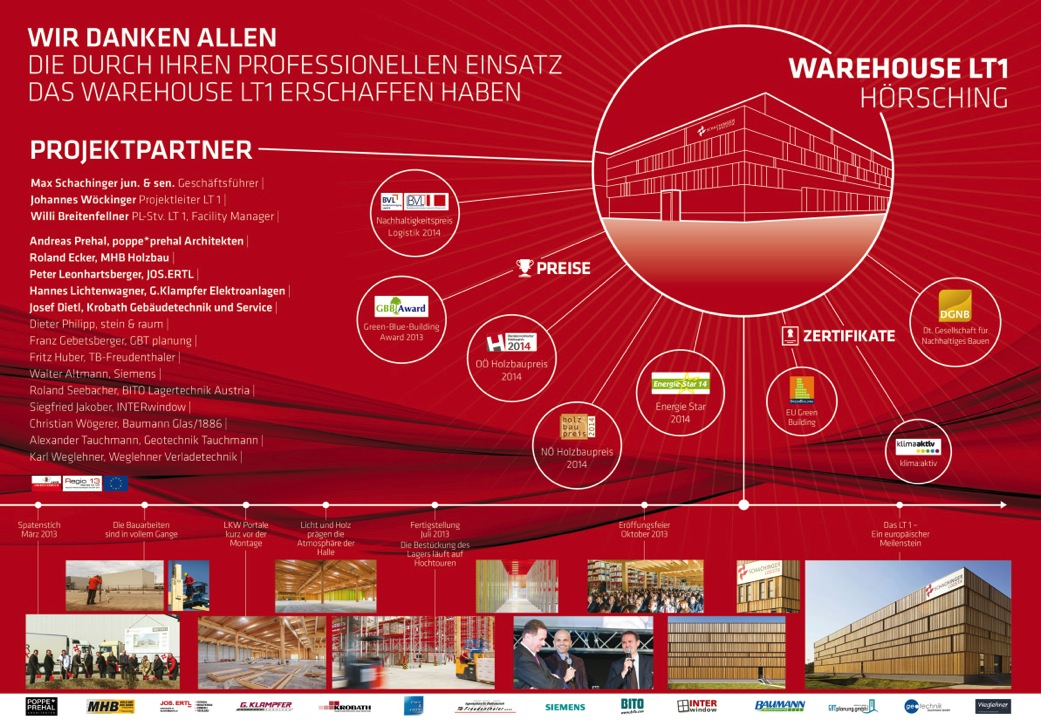 Der Mensch in nachhaltiger LogistikArbeiten im Einklang – künstlerischer Wettbewerb
Wie kann man mit künstlerischen
Maßnahmen die Aufmerksamkeit
und den Respekt vor den Waren und
der eigenen Arbeit erhöhen und die
Fehlerquoten senken?
Achtsamkeit
Lebensqualität erhöhen
Stärkung des Arbeitsklimas
Mit der Seele verbinden
würdevoll leben
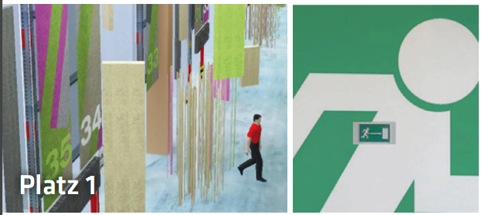 Wertschätzung der dinglichen Welt
feiern
Präsenz
Spaß haben
Konzentration
Seele und die eigene Tiefe des Seins
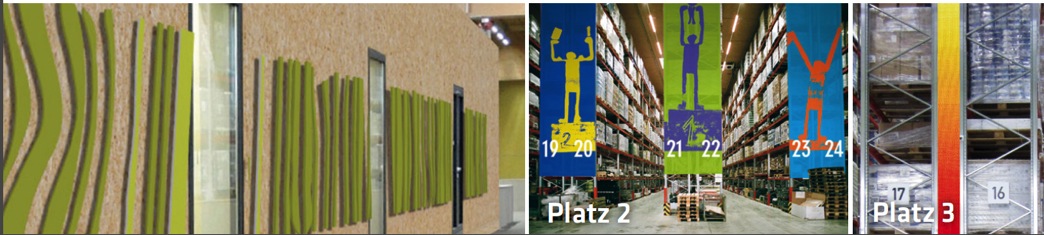 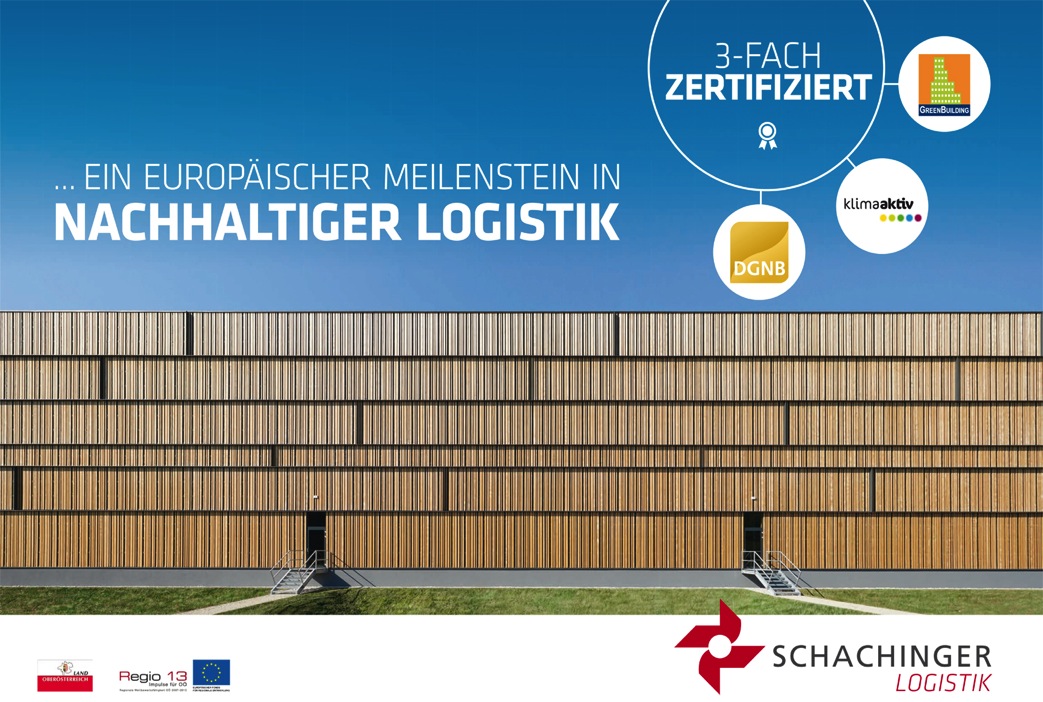 Facts & FiguresLeuchtturm – LT1
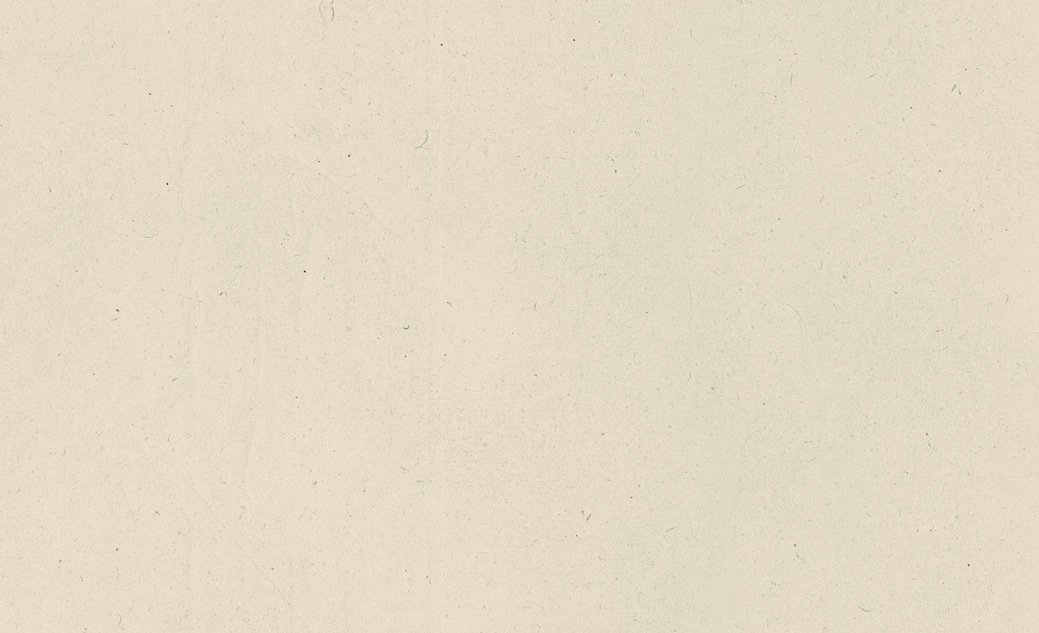 Flächen
Technisches & Innenausbau
Endverhandlung:	1. März 2013
Spatenstich: 	4. März 2013
Einzug der ersten Paletten: 	5. August 2013

Massivholzbau: 11.760 m²
Lager gesamt: 10.900 m²
Lagerbereich: 9.430 m², 14 m Höhe, Platz für ca. 20.000 Paletten,
	Temperatur: 14 - 18 Grad bei einer rel. 	Luftfeuchte von 40 – 60 %
Kommissionierbereich: 1.470 m²
Büro: 860 m² (dreigeschossiges Büro aus Massivholz)
Komplette LED-Beleuchtung (von Zumtobel) mit Tageslicht- und Bedarfssteuerung  sowie automatische Jalousiensteuerung     	
Kontrollierte Be- und Entlüftung; zus. Freecooling-Schaltung 	
hochwertige Dreischeiben-Isolierverglasung in Holz-Alu für alle Fensterflächen in Halle und Büro
durch die luftdichte Ausführung (zB. aufblasbaren Torabdichtungen) konnte der Wert beim Blower-Door-Test um 30 % unterschritten werden
Gesamte Einrichtung ergonomisch und nach EPD-Kriterien ausgesucht, komplett von regionalen Herstellern (höhenverstellb. Tische, Stehhocker
Boden (von Desso) Cradle-to-Cradle®  Zertifizierung
Farbkonzept nach Feng Shui
CO2 -neutral produzierte, wasserlose Urinale; Händetrockner mit Airblade™ Technologie (von Dyson) anstatt der üblichen Papierhandtücher
Kosten & Architektur
Gesamtkosten (inkl. Planungsleistungen, Einrichtung und Regalen) € 8,5 Mio.	
Mehrkosten betragen 6 % im Vergleich zu der letzten, konventionell gebauten Halle mit gleichem Layout
Hohe ästhetische Qualität durch Architektur von Poppe*Prehal
Facts & FiguresLeuchtturm – LT1
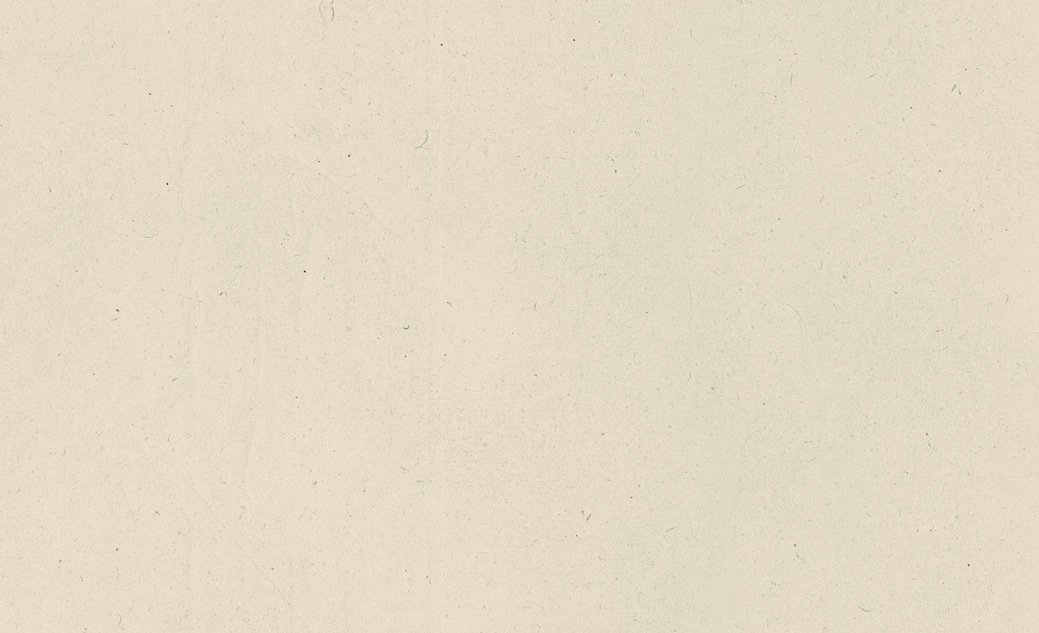 Materialien
Kennzahlen/ U-Werte
Alle verwendeten Materialien wurden hinsichtlich Baubiologie beurteilt – Anforderung Ökostufe Minimum 2, meist Ökostufe 4	
100 % heimische Holzarten (Fichte und Weißtanne)
Dachkonstruktion aus Leimbindern mit Vollholzstützen
Wandkonstruktion in Holzleichtbauweise  (Alternative zum üblicherweise verwendeten Problemstoff Sandwich-Paneel)
Optimierte Dämmung aus Mineralwolle (24 cm Wand, 28 cm Dach) 
Wandoberflächen mit ökologischen Mineralfarben
Betonflächen - CO2-armer Beton (CEMIIB)
EPDM-Folie als Dachdeckung  	

Konzeption des Außenraumes durch einen
Landschaftsökologen mit heimischen und
schon selten gewordenen Pflanzen
Außenwand Büro: 0,155 W / (m2K)
Außenwand Büro Glasfassade: 1,10 W / (m2K)
Außenwand Halle: 0,185 W / (m2K)
Dach Büro: 0,141 W / (m2K)
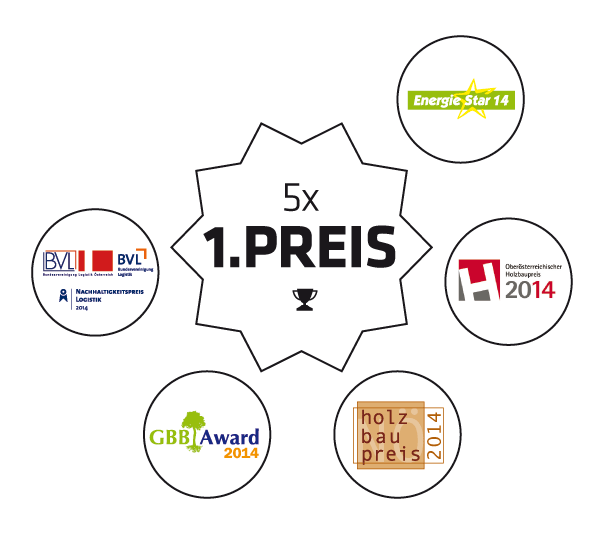 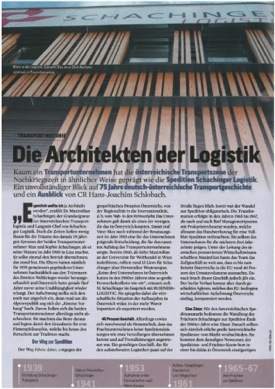 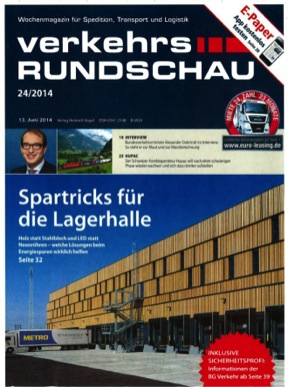 Auszug Pressemitteilungenmehr auf: www.schachinger.com
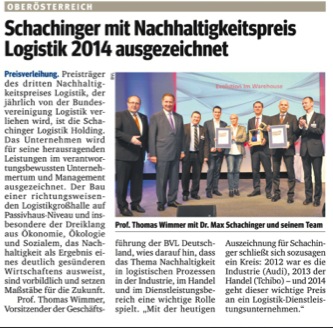 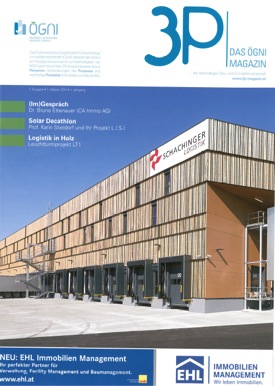 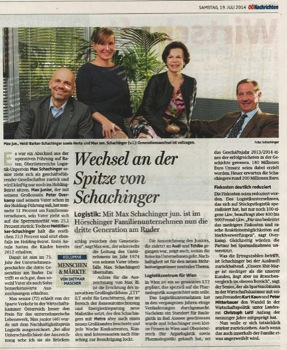 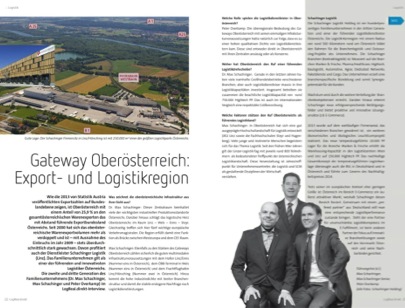 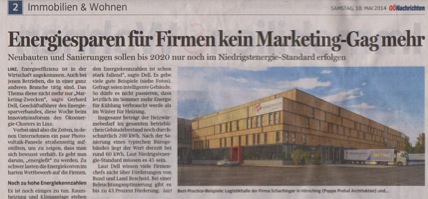 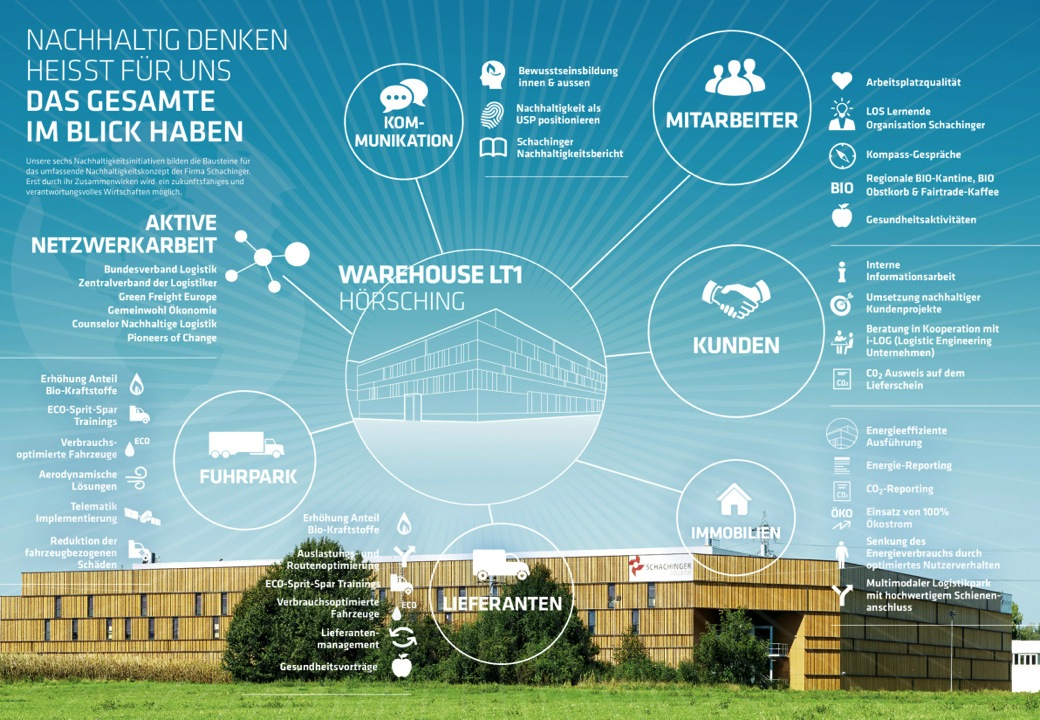 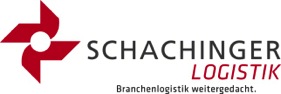